Figure 6. Histograms showing differences in number and rostrocaudal distribution of second-order neurons in the ...
Cereb Cortex, Volume 20, Issue 1, January 2010, Pages 214–228, https://doi.org/10.1093/cercor/bhp091
The content of this slide may be subject to copyright: please see the slide notes for details.
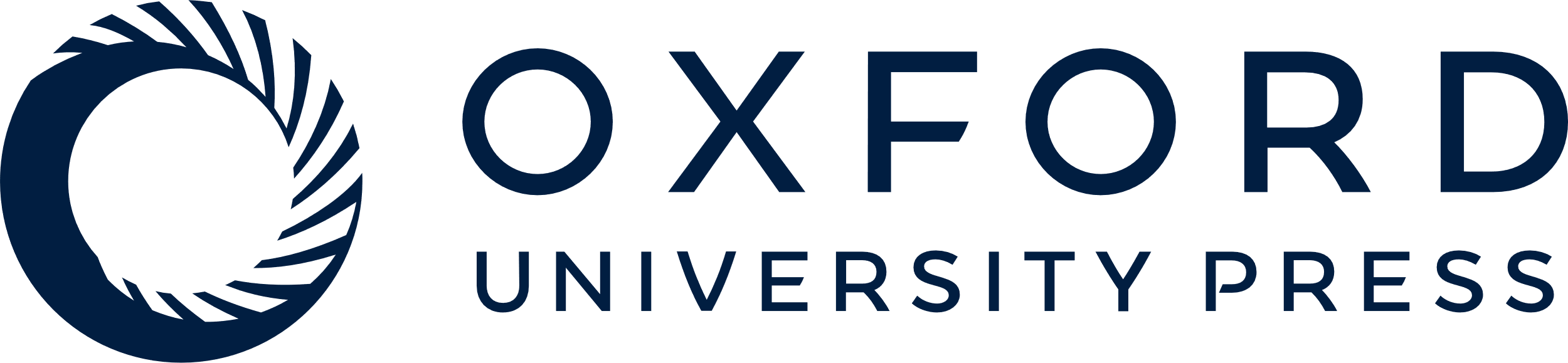 [Speaker Notes: Figure 6. Histograms showing differences in number and rostrocaudal distribution of second-order neurons in the cerebellar nuclei (D, IP, IA, F) that target the MIP area and the LIPv area. Both areas receive major inputs from IP and D. Cell counts from 2 series of sections (spacing 200 μm). Black: ipsilateral; gray: contralateral. Sections are numbered (horizontal axis) from the caudal end of D. Total number of labeled cells is indicated on top of each histogram.


Unless provided in the caption above, the following copyright applies to the content of this slide: © The Author 2009. Published by Oxford University Press. All rights reserved. For permissions, please e-mail: journals.permissions@oxfordjournals.org]